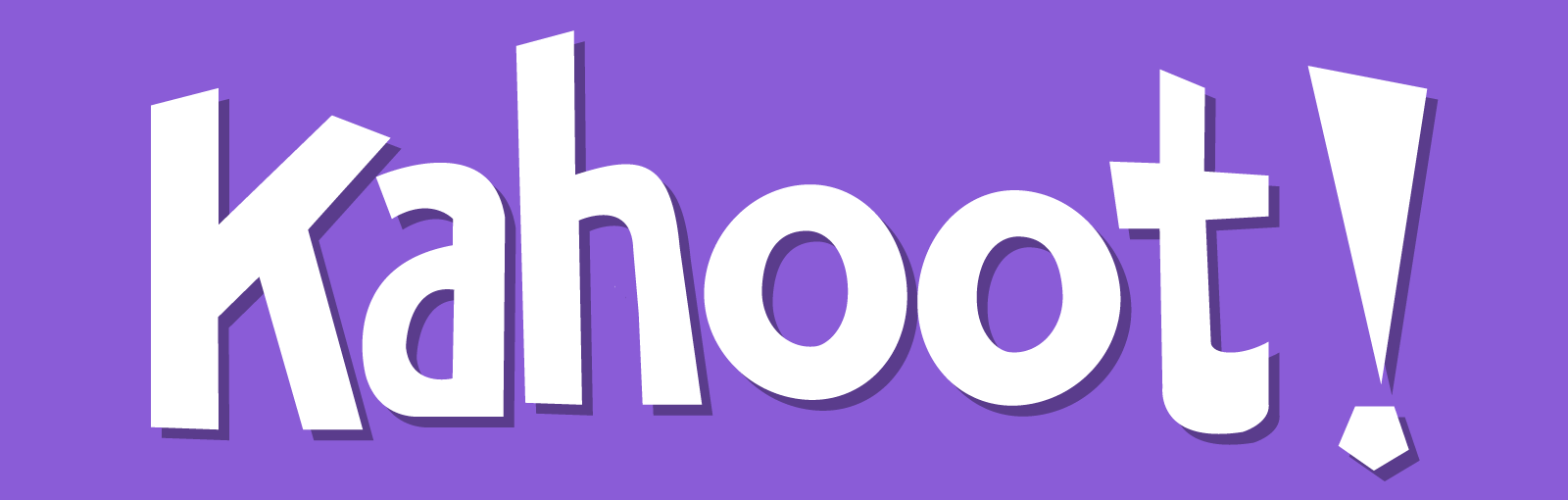 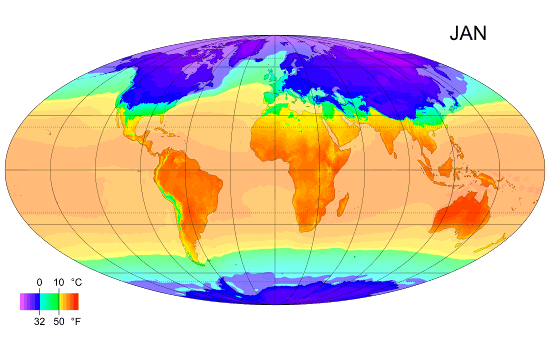 Hoofdstuk 2: wat weet jij?
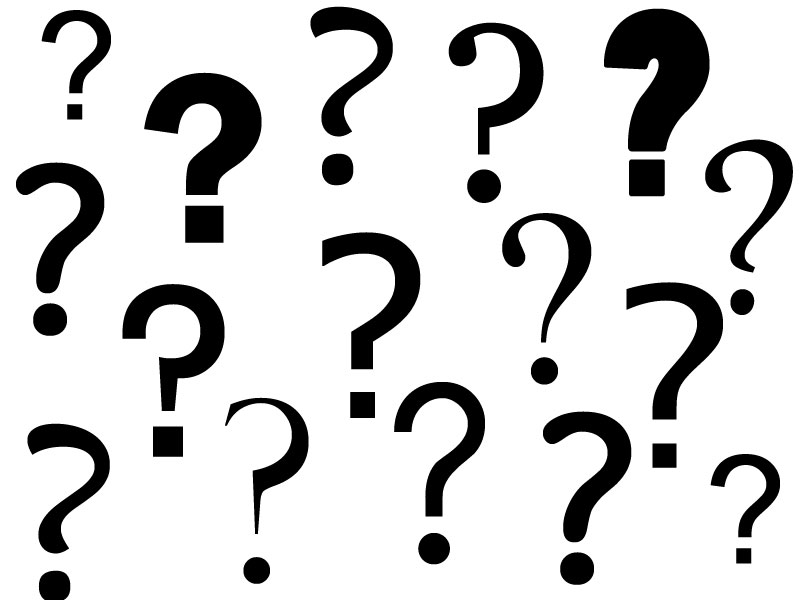 Start je Chromebook op!
Heb je vragen? Vinger!
Wat gaan we doen?
Opgeven: toets! 
Kahoot: wat weet jij nog van hst. 2?
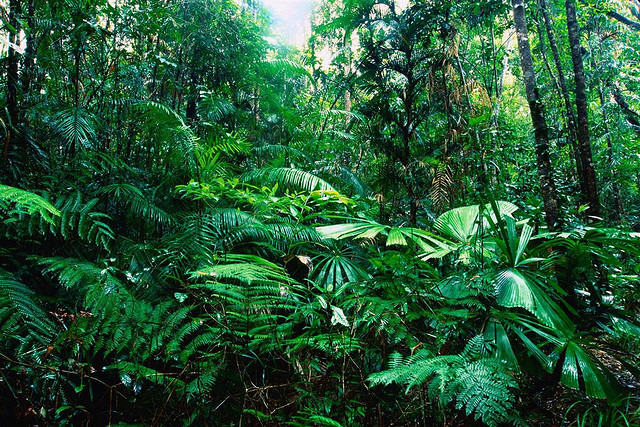 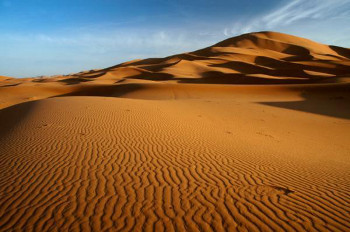 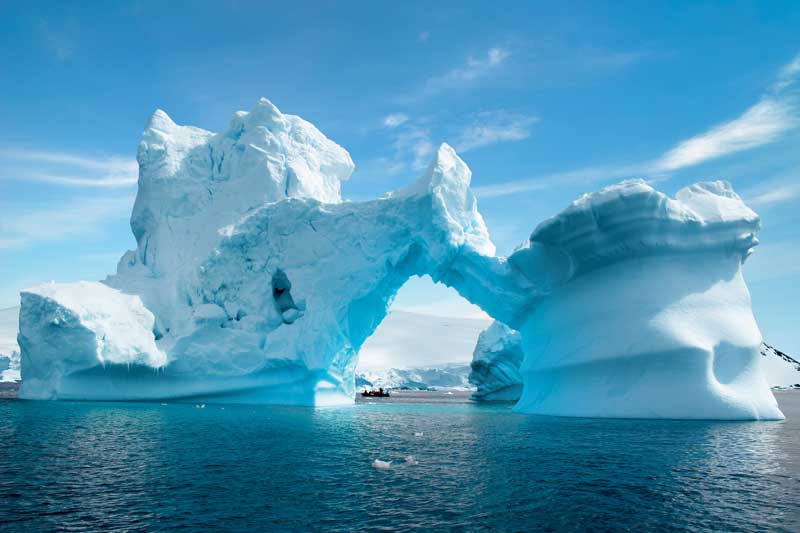 Heb je vragen? Vinger!
Volgende week, dit uur:
Paragraaf 2.1 t/m 2.4
Begrippen, processen en plaatjes
Topografie
Opdrachten en behandelde stof uit de les!
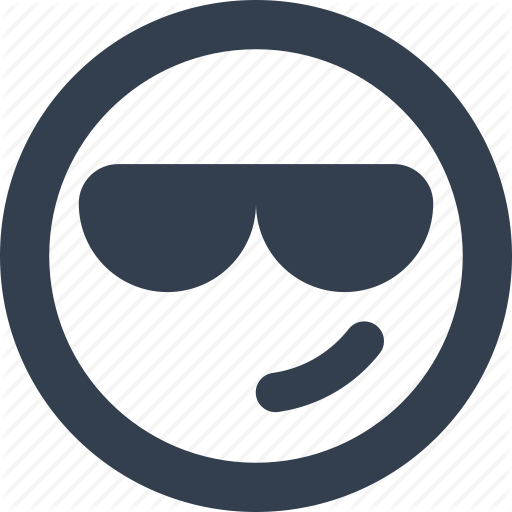 Heb je vragen? Vinger!
Maar eerst: bordtekening
Twee soorten neerslag: 
Stijgingsregen (Amazonegebied, regenwouden, etc.)
Stuwingsregen (Bergachtige gebieden)
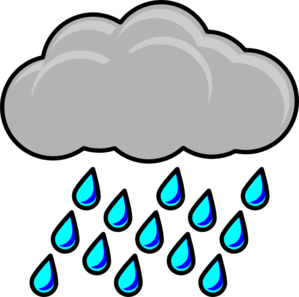 Heb je vragen? Vinger!
Kahoot:
1) Ga naar kahoot.it
2) Vul de gamepin in
3) Vul je eigen naam in!
4) Wacht rustig op de rest!
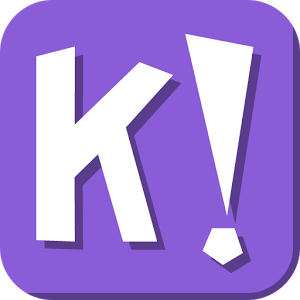 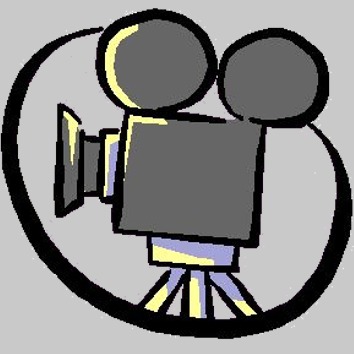 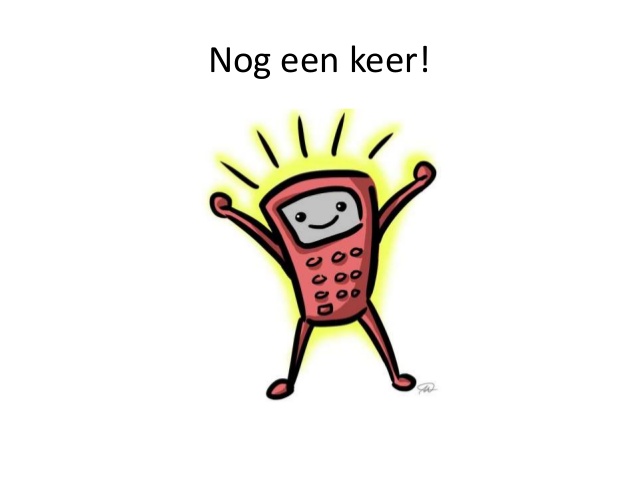 Heb je vragen? Vinger!
Denk voor jezelf even na:
Wat weet ik al?
Wat vind ik nog lastig? 
Hoe ga ik hier aan werken???
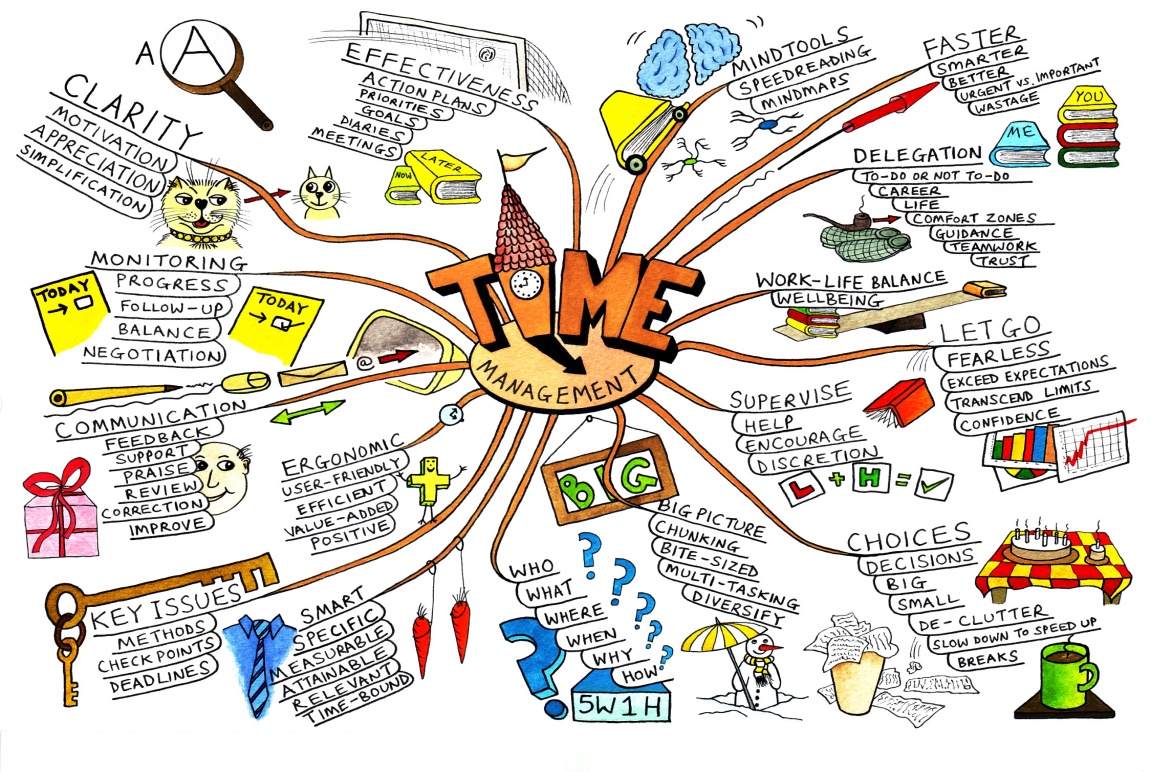 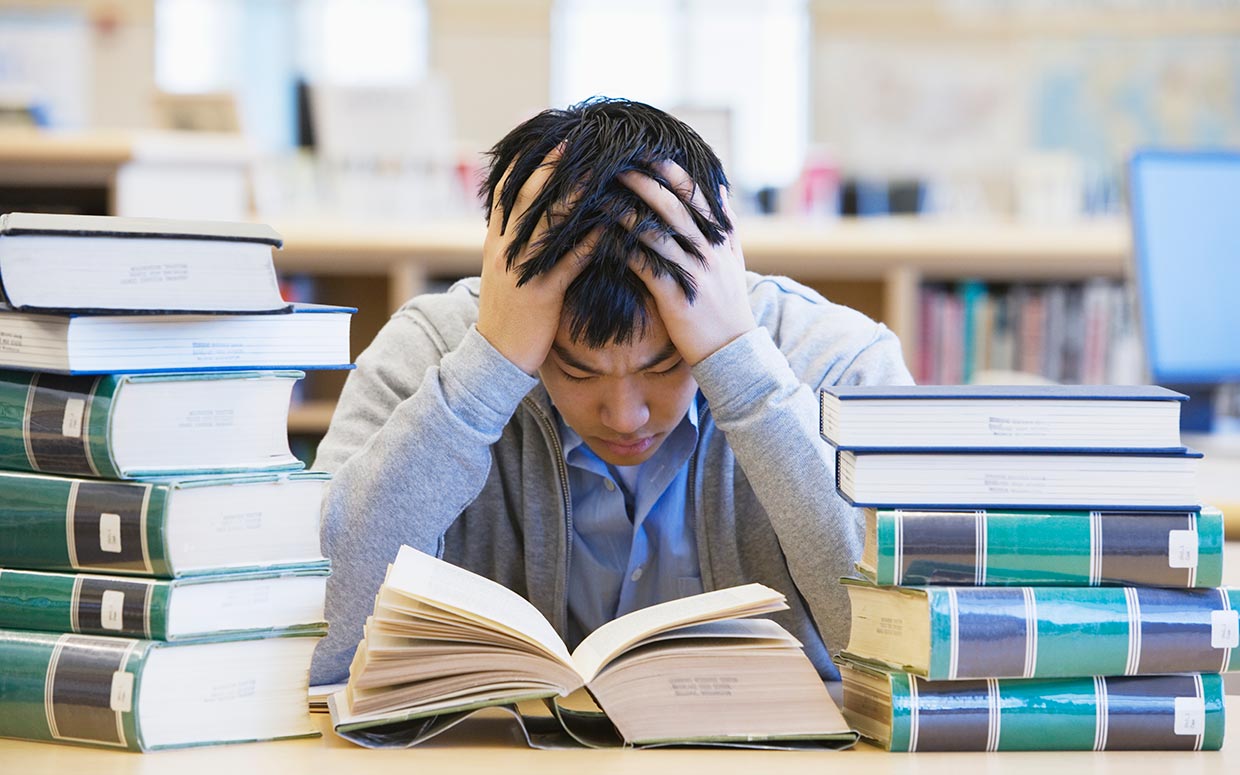 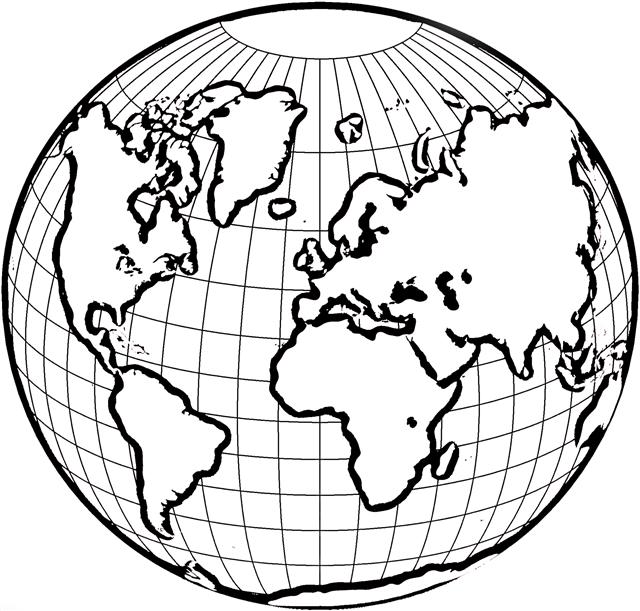 Heb je vragen? Vinger!
Hoe ging het?
Deze les: wat anders dan normaal! 

Wat ging er niet zo goed? 
Wat ging er heel erg goed?
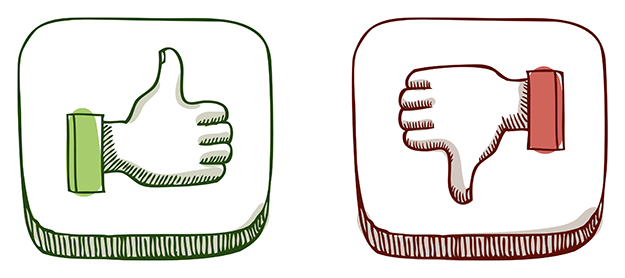 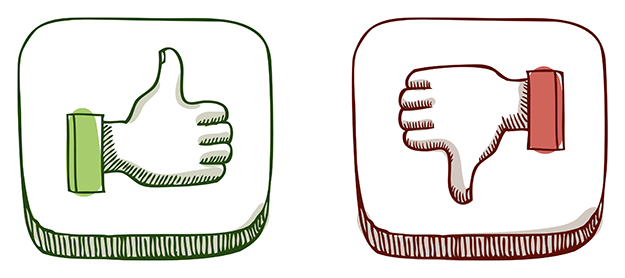